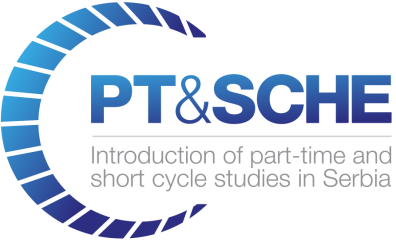 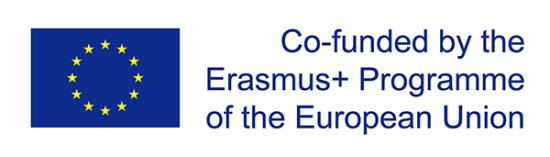 Part-Time Studies in Serbia (Concept Proposal)
Dragan Domazet
Belgrade Metropolitan University
4.7.2016
Introduction
Why Part-Time Studies?
Part-time studies are planned for:
employed students or for
students not living in towns with HE programs and that can not move to university towns, or for
students that prefer more flexible modes of education
To Clarify
To study part-time is just another way of studying a study program – it is not an another program!
Part-time studies should be open to all interested students, without any constrains
Part-time studies should be as flexible a possible in order to respond to students  needs and requirements
Duration
Part-time studies normaly last two times longer then normal studies
Bachelor programs with 180 ESTC  may last 6 years
Bachelor programs with 240 ESTC  may last 8 years
Master programs with 60 ESTC may last 2 years
Master programs with 120 ESTC may last 4 years
PhD studies with 180 ESTC may last 6 years
Part/time cam study longer - without limits
HE institution may limit the availability of courses, but must provide replacements – new courses.
A course must must be offered at least one year after its replacement with another one.
PT studies vs. F2F studies
Same knowledge and skills must be provided
Same diploma issued
A program may have two learning options
Traditional, F2F (face-to-face), and
Online ee-learning)
This is the same study program, having two different learning options.
Online learning  provide a maximal flexibilities
F2F learning require strict study rules
Modes of Studies
Part-time studies:
 may provide only limted F2F course hours
should normally use online courses using e-learning technologies and methodologies
May use blended learning, combining online and F2F learning.
Regardless of implemented modes of learning, part-time studies should provide the same number of course hours as F2F studies of the same study program
What is not Acceptable?
Part-time studies are not allowed:
without any F2F course hours or e-learning
if planned F2F learning hours and e-learning hours are less then planed for full F2F learning of a study program (600 hours per year) 
if students have no interaction with lecturers - have just to read textbooks and to pass exam
Serbia used to have such PT studies and has bad experiance.
Study Rules
Normally, student have to get 30 ESTC per year
Can take additional courses (and get additional ESTS) - to study faster
Can choose to study with reduced number of courses (less then 30 ECTS per year) -  to study slower then nornally planned
HEIs may specify their specific rules for PT studies 
Students may change the mode of learning during their studies
The Recommended Learning Model
Blended learning:
Student learn the theory using online lerning mode (e-learning)
Student does his tutorials using F2F learning, in form of workshops
Blended learning is the most suitable for PT studies
It minimise the number pf F2F hours (usually not suitable for PT students) but implement them when realy needed
F2F workshops are orginzed during the weekends days (Saturdays and Sundays), or as evening classes during work days (usualy from 6pm  to 10pm)
Online Learning
Full online learning -  there are no F2F learning hours 
It is the only option for students living in remote areas, towns far from the place wher HEI operates.
If the blended learning is not ppssible, than e-learning/online learning is the second choice.
F2F Learning
Face-to-face (F2F) learning provides direct interacton with lecturers and is the best learning mode.
But, in many cases it is not feasible.
If implemented with significantly reduced  bumber of contact hours (for example, with more then 30%  reduction of F2F contact hours), F2F lerning is not acceptable.
Learning Modes for PT Studies
In most SC programs, blended learning is the most suitable learning mode.
Blended learning  is recommended for PT studies (combination of online learning
100% Online learning is the second choice
100% F2F learning in most of cases is not realistic and possible.
Tuition Fees and Financing
Only self-financing studebts: Students pay  their tuition fees for their PT studies
Not financially supported by the Governement 
Special loans for PT students, supported by the Serbian Government, are needd.
Serbian Name for Part-Time studies
Life-Long Learning PT programs:
Programi celoživotnog obrazovanja
Programi produženog obrazovanja
Kratki programi
Studiranje uz rad
Conclusion
PT studies should have the most flexible study rules.
PT studies should use the follwoing learning modes:
Blended learning
Online learning
F2F learnibg
Regardless of the learning modes, HEI should offer all planned learning activities with full student load, such as 600 hours per program,  for a year
HEIs may specify their specific rules for PT studies 
Students may change the mode of learning during their studies